Process Planning andComputer Aided Process Planning
Process Planning
“Determining the most appropriate manufacturing processes and the sequence in which they should be performed to produce a given part or product specified by design engineering”
CONSIDERATIONS;
Limitations imposed by available processing equipment and productive capacity of the factory must be considered
Parts or subassemblies that cannot be made  internally must be purchased from external  suppliers
Who does Process Planning?
Traditionally, process planning is accomplished by manufacturing engineers who (experts) are familiar with the particular processes in the factory and are able to read engineering drawings
Based on their knowledge, skill, and experience, they develop the processing steps in the most logical sequence required to make each part
Some details are often delegated to specialists, such as tool designers
Decisions & Details involved in Process Planning
Interpretation of design drawings
The part or product design must be analyzed to begin the process planning procedure
Starting materials
Dimensions
Tolerances
Processes and sequence
The process plan should briefly describe all processing steps used to produce the work unit and the order in which they will be performed
More Decisions & Details in Process Planning
Equipment selection
The process planner attempts to develop process plans that utilize existing plant equipment
Otherwise, the part must be purchased, or new equipment must be installed in the plant
 Tools, dies, molds, fixtures, and gages 
Design of special tooling is usually delegated to the tool design group, and fabrication is  accomplished by the tool room
More Decisions & Details in Process Planning
Methods analysis
Hand and body motions, workplace layout, small tools, hoists for lifting heavy parts
Methods must be specified for manual operations (e.g., assembly) and manual portions of machine cycles (e.g., loading and unloading a production machine)
Work standards
Time standards set by work measurement techniques

Cutting tools and cutting conditions for machining operations
Process Planning for Parts
Processes needed to manufacture a given part are determined largely by the material out of which the part is made and the part design itself
The material is selected by the product designer based on functional requirements
Once the material has been selected, the choice of possible processes is narrowed considerably
Typical Processing Sequence
A typical processing sequence to fabricate a discrete part consists of
1. A basic process
2. One or more secondary processes
3. Operations to enhance physical properties
4. Finishing operations
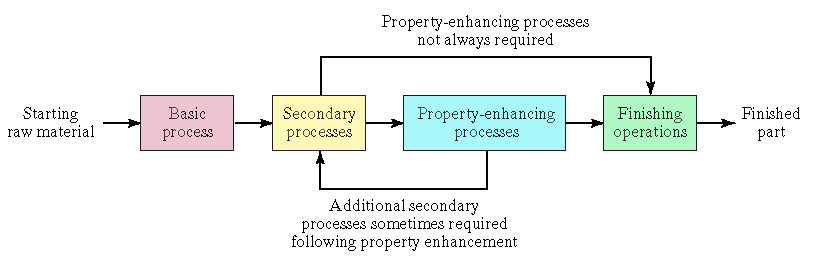 Basic and Secondary Operations
Basic process
Establishes initial geometry of workpart
Examples: metal casting, forging, sheet metal rolling
Secondary processes
In most cases, the starting geometry must be modified or refined by a series of secondary processes, which transform the basic shape into the final geometry
Examples: machining, stamping
Property Enhancement andFinishing Operations
Operations to enhance properties
Heat treatment operations
Treatments to strengthen metal components
In many cases, parts do not require these property enhancing steps
Finishing operations
The final operations in the sequence
Usually provide a coating on the work surface
Examples: electroplating, painting
Examples ofTypical Process Sequences
Table 25.2
Process Planning: Basic Process
Process planning usually begins after the basic process has provided initial part shape
Example: machined parts begin as bar stock or castings or forgings, and these basic processes are often external to the fabricating plant
Example: stampings begin as sheet metal coils or strips purchased from the mill
These are the raw materials supplied from external suppliers for the secondary processes performed in the factory
The Route Sheet
“The document that specifies the details of the process plan”
The route sheet is to the process planner what the engineering drawing is to the product designer
Route sheet should include all manufacturing operations to be performed on the workpart, listed in the order in which they are to be performed
Route Sheet for Process Planning
the processing sequence is documented on the route sheet
Process Planning for Assemblies
Depends upon
Production Quantity (small or Large)
Product Complexity (number of components)
Assembly Method (Bolts or welding)
Process Planning for Assemblies
For single stations, the documentation contains a list of the assembly steps in the order in which they must be accomplished
For assembly line production, process planning consists of line balancing - allocating work elements to particular stations along the line
As with process planning for individual parts, any tools and fixtures needed to accomplish a given assembly task must be decided, and the workplace layout must be designed
Make or Buy Decision
Inevitably, the question arises whether a given part should be purchased from an outside vendor or made internally
Virtually all manufacturers purchase their starting materials from suppliers
Very few production operations are vertically integrated all the way from raw materials to finished product
The make versus buy question is probably appropriate to ask for every component used by the company
Make or Buy Example
Given: The quoted part price from a vendor = $20.00 per unit for 100 units. The same part made in the home factory would cost $28.00. Cost breakdown on the make alternative is as follows:
Unit material cost = $8.00 per unit
Direct labor = $6.00 per unit
Labor overhead at 150% = $9.00 per unit
Equipment fixed cost = $5.00 per unit
Total = $28.00 per unit

Should the component be bought or made in-house?
Make or Buy Example - continued
Although the vendor's quote seems to favor the buy decision, consider the possible effect on the factory if the quote is accepted
Equipment fixed cost of $5.00 is an allocated cost based on an investment that has already been made
If equipment is idled by a buy decision, then the fixed cost continues even if the equipment is not in use
Overhead cost of $9.00 consists of factory floor space, indirect labor, and other costs that will also continue even if the part is bought
Make or Buy Example - continued
By this reasoning, the decision to purchase might cost the company as much as $20.00 + $5.00 + $9.00 = $34.00 per unit if it results in idle time in the factory on the machine that would have been used to make the part
On the other hand, if the equipment can be used to produce other components for which the internal prices are less than the corresponding external quotes, then a buy decision makes good economic sense
Computer-Aided Process Planning
During the last several decades, there has been considerable interest in automating the process planning function by computer systems
Shop people knowledgeable in manufacturing processes are gradually retiring
An alternative approach to process planning is needed, and computer-aided process planning (CAPP) provides this alternative
Benefits of CAPP
Process rationalization and standardization
CAPP leads to more logical and consistent process plans than traditional process planning
Increased productivity of process planners
Reduced lead time to prepare process plans
Improved legibility over manually written route sheets
Incorporation of other application programs
CAPP programs can be interfaced with other application programs, such as cost estimating, work standards, and NC part programming
CAPP Systems
Computer-aided process planning systems are designed
around either of two approaches:
1. Retrieval systems
2. Generative systems
Retrieval CAPP Systems
Based on group technology and parts classification and coding
A standard process plan is stored in computer files for each part code number
The standard plans are based on current part routings in use in the factory, or on an ideal plan prepared for each family
For each new part, the standard plan is edited if modifications are needed
Also known as variant CAPP systems
Retrieval CAPP System
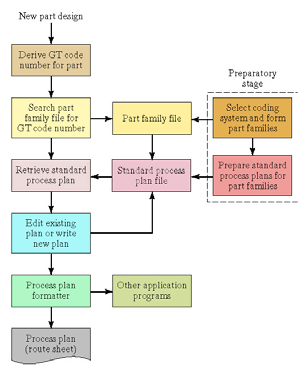 Operation of a retrieval type computer-aided process planning system
Retrieval CAPP Systems - continued
If the file does not contain a standard process plan for the given code number, the user may search the file for a similar code number
By editing an existing process plan, or starting from scratch, the user develops a new process plan that becomes the standard plan for the new part code
Final step is the process plan formatter
Formatter may call other application programs: determining cutting conditions, calculating standard times, or computing cost estimates
Generative CAPP Systems
Rather than retrieving and editing an existing plan from a data base, the process plan is created using systematic procedures that might be applied by a human planner
In a fully generative CAPP system, the process sequence is planned without human assistance and without predefined standard plans
Designing a generative CAPP system is a problem in expert systems
Computer programs capable of solving complex problems that normally require a human with years of education and experience
Components of an Expert System
Knowledge base
The technical knowledge of manufacturing and logic used by process planners must be captured and coded in a computer program
Computer-compatible part description
The description must contain all the pertinent data needed to plan the process sequence
Inference engine
The algorithm that applies the planning logic and process knowledge contained in the knowledge base to a given part description